ФІЗИЧНІ ОСНОВИ РОБОТИ СЕНСОРІВ ТЕМПЕРАТУРИ
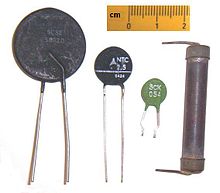 Терморезистори
Термометри опору або терморезистори – це резистивні елементи, виготовлені з провідникового або напівпровідникового матеріалу, в яких використовується залежність електричного опору матеріалу від температури. Відповідно до виду застосовуваного матеріалу розрізняють металеві та напівпровідникові терморезистори.
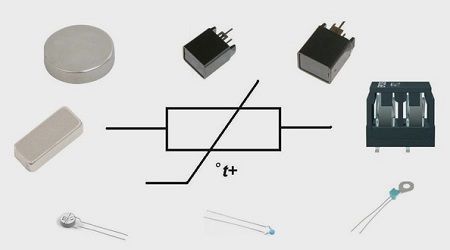 Вплив температури на електропровідність металів та сплавів
r = rT + rзал
де ρТ – опір, обумовлений розсіянням електронів на теплових коливаннях гратки, 
ρзал–	залишковий	опір, пов’язаний	з розсіянням електронів	на неоднорідностях структури сплаву.
де m – маса електрона, 
vT – середня швидкість теплового руху електрона всередині металу, 
lср – середня довжина вільного пробігу електрону,
 n – концентрація електронів,
 q – елементарний заряд.
rзал = C × xA × xB = C × xB (1 - xB )
r1 = r0 [1 + a × (T1  - T0 )]
де ρ1 – питомий опір металу при температурі Т1, 
ρ0 – питомий опір металу при температурі 0°С, 
α – температурний коефіцієнт опору (ТКО), який показує відносну зміну питомого опору при зміні температури на 1 градус.
де С – константа, що залежить від природи сплаву, 
хА та хВ – атомні долі компонентів в сплаві.
Вплив температури на електропровідність металів та сплавів
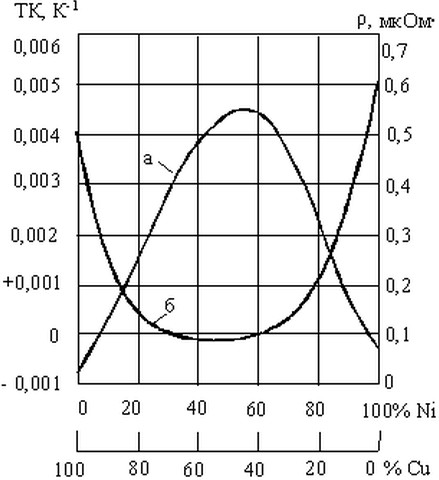 Вимоги до матеріалів для виготовлення металевих терморезисторів: 
стабільний ТКО, 
відтворюваність опору при даній температурі, стабільні хімічні та фізичні властивості при нагріванні, 
інертність до впливу досліджуваного середовища.
Концентраційна залежність питомого опору (а) 
та ТКО (б) сплаву мідь-нікель
Металеві термометри опору
За конструкцією металеві термометри опору поділяють на дротові та тонкоплівкові.
Дротові термометри опору виготовляються у вигляді дроту з таких матеріалів, як платина, мідь, нікель, вольфрам.
Тонкоплівкові термометри опору дають можливість інтегрального виконання датчиків та можливість нанесення безпосередньо на вимірювану поверхню, що усуває такий недолік дротових терморезисторів, як недосконалість теплового контакту чутливого елементу з поверхнею.
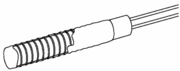 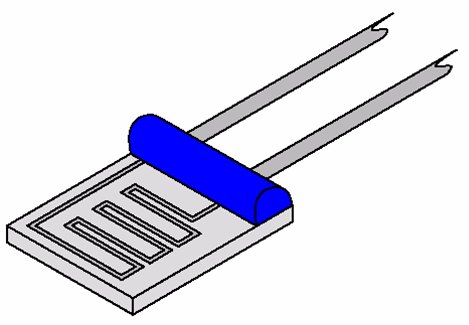 Недоліками плівкових терморезисторів порівняно з дротовими є на три порядки менший ТКО та вужчий робочий температурний діапазон для одного і того ж матеріалу.
Вплив температури на електропровідність напівпровідників
s = q · ni (m+ mp)
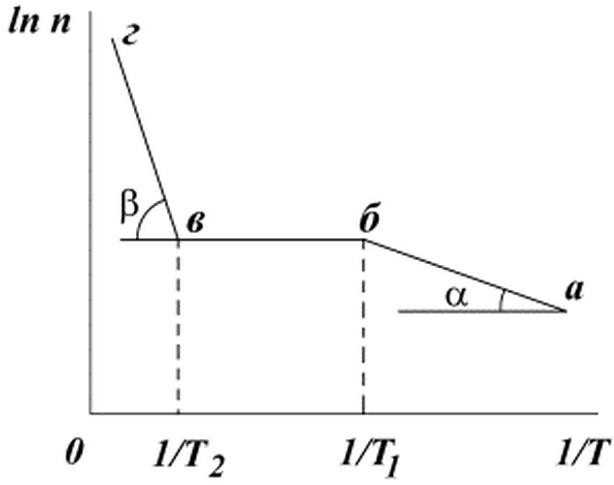 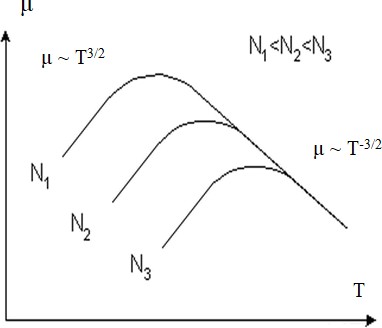 де	s –	питома	електропровідність,	
q –	елементарний заряд,
ni , n , p – концентрація носіїв заряду у власному та домішковому напівпровіднику,
mn , mp – рухливість електронів та дірок.
Температурна залежність концентрації (а) та рухливості (б) носіїв заряду для напівпровідника з електронною провідністю
де ni0 – стала, 
ΔЕg – ширина забороненої зони, 
k – стала Больцмана, 
Т – температура.
Вплив температури на електропровідність напівпровідників
Напівпровідникові терморезистивні перетворювачі мають ряд переваг порівняно з металевими терморезисторами: малі габарити, мала інерційність та висока чутливість. 
Однак напівпровідникові перетворювачі поступаються металевим в точності.
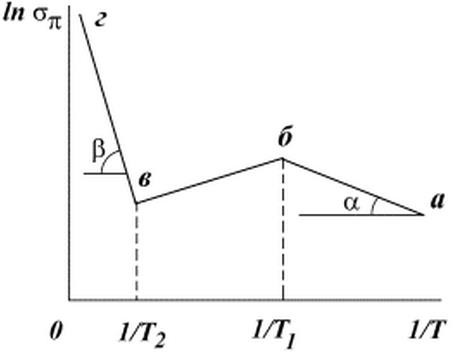 Температурна залежність питомої електропровідності напівпровідника
Напівпровідникові термометри опору
Напівпровідникові терморезистори в залежності від того, зростає чи зменшується опір при нагріванні, поділяються відповідно на позистори та термістори.
Термістор (NTC-терморезистор) – чутливий електронний компонент із негативним коефіцієнтом опору. При нагріванні його внутрішній опір починає падати. Параметри термістора не лінійні, це означає, що з підвищенні температури опір падає непропорційно і нерівномірно.
Один з істотних недоліків терморезистора - це розбіжність характеристик при виготовленні за тим самим техпроцесом. Компоненти в однакових умовах можуть видавати різні дані, тому при заміні одного компонента на аналогічний потрібно повторне калібрування. 

Область застосування термісторів:

вимірювання температури радіокомпонентів комп'ютера та мобільної техніки (процесорів та чіпів пам'яті, жорстких дисків, відеокарт тощо);
в офісній техніці (лазерних принтерах та факсах);
в 3D-принтерах (для екструдерів і столиків, що підігріваються).
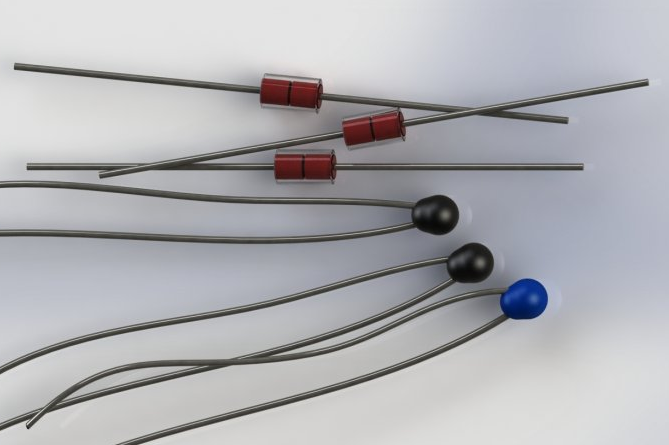 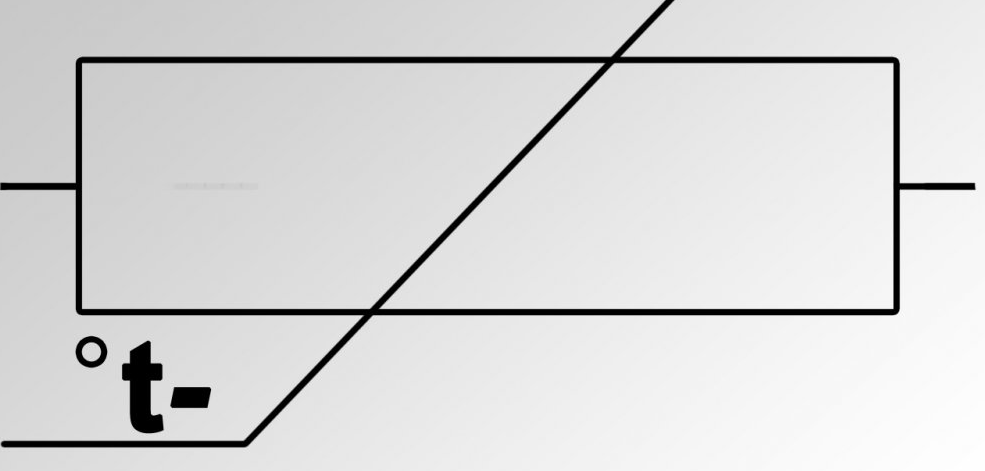 Напівпровідникові термометри опору
Позистор (РТС-терморезистор) - це електронний компонент, що має позитивний коефіцієнт опору. При подачі високої напруги або струму електронний компонент нагрівається. Чим вище стає температура, тим більше збільшується його внутрішній опір, отже менше струму протікає через елемент.
Напівпровідникові терморезистивні перетворювачі мають ряд переваг порівняно з металевими терморезисторами: малі габарити, мала інерційність та висока чутливість. Однак напівпровідникові перетворювачі поступаються металевим в точності.
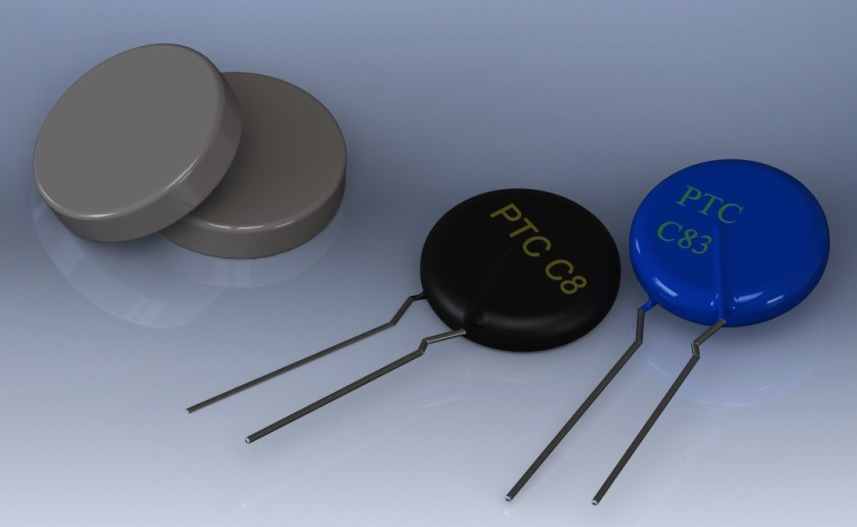 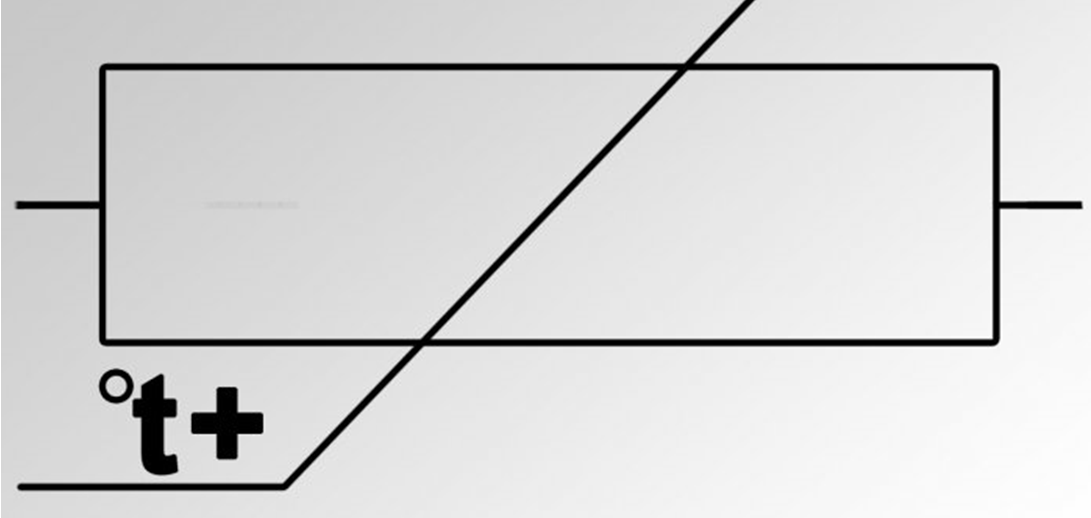 Термопарні сенсори
Фізична сутність ефекту Зеєбека у металах та напівпровідниках.
Ефект Зеєбека полягає у виникненні термоЕРС в колі з двох різнорідних провідників чи напівпровідників, які називаються термоелектродами, якщо температура місця з’єднання електродів (так званий робочий або гарячий спай) та температура вільних (або холодних) кінців є різною. Коло, що містить два різних провідники, називається термопарою. В загальному випадку термоЕРС контуру визначається за рівнянням:
де еТ – термоЕРС, Т1 та Т2 – температура холодного та гарячого спаю, α12 – коефіцієнт термоЕРС металу 1 по відношенню до металу 2 (або термоелектрична здатність пари металів, або питома термоЕРС, або коефіцієнт Зеєбека, В/К або В/°С).
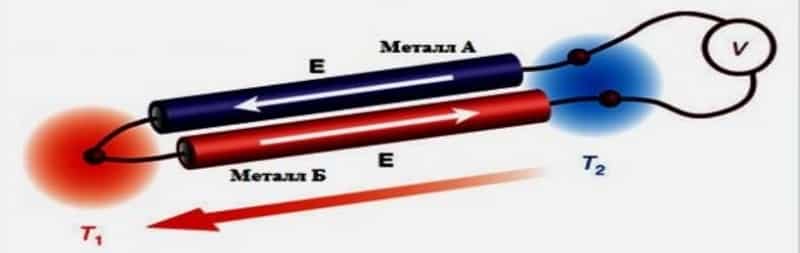 Термопара складається з двох послідовно з’єднаних пайкою або зварюванням металевих різнорідних провідників. У поєднанні з електровимірювальними приладами термопара утворює термоелектричний термометр, шкала якого градуюється безпосередньо в градусах К або °С.
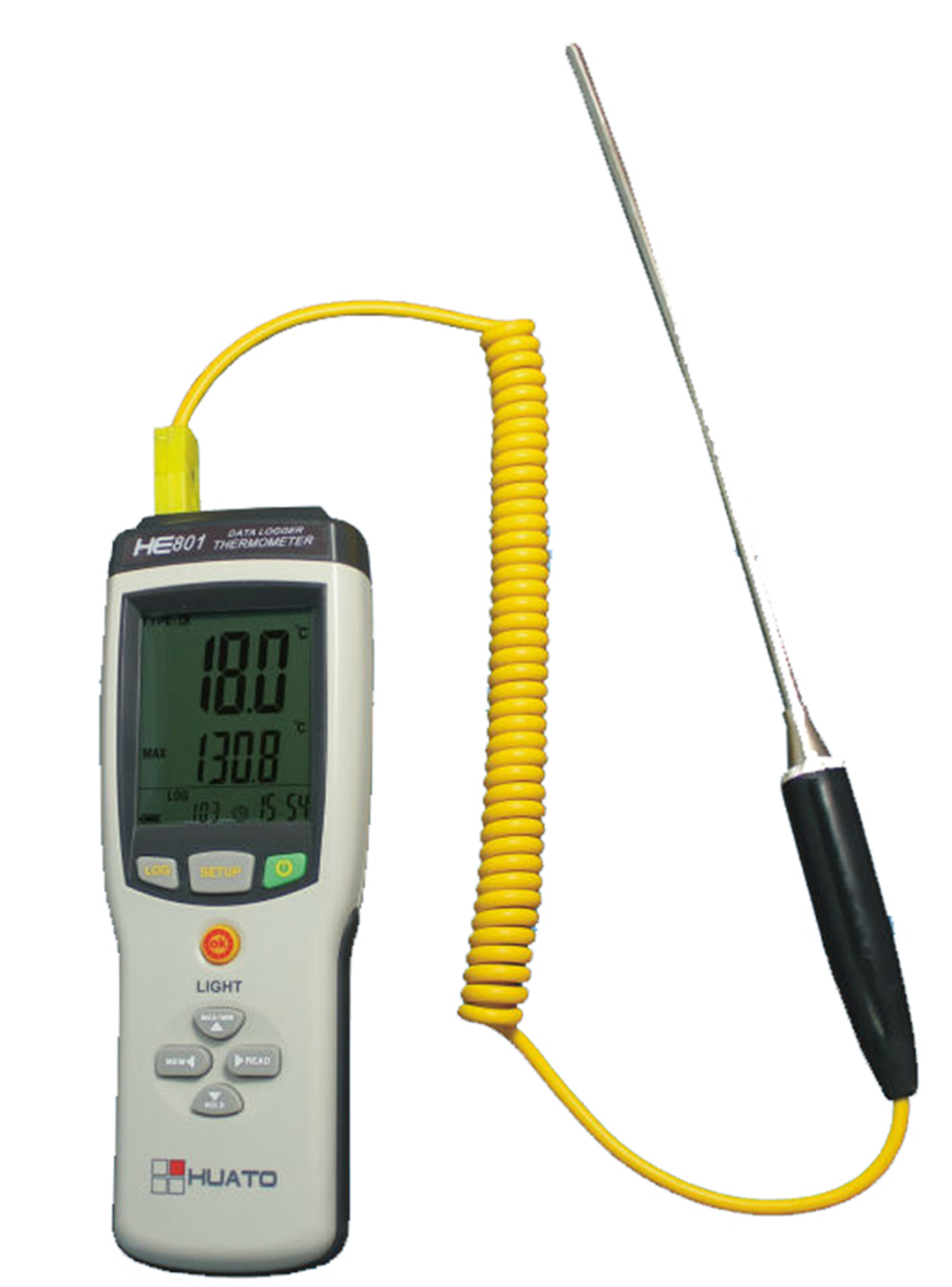 Залежно від призначення термоелектричні перетворювачі поділяються на:
 занурювані, які призначені для вимірювання температури газоподібних та рідких середовищ; 
поверхневі – для вимірювання температури поверхні твердого тіла. 
Залежно від інерційності вони поділяються на:
 малоінерційні, показник теплової інерції яких не перевищує для занурюваних сенсорів 5 с та 10 с для поверхневих, 
середньої інерційності – відповідно не більше 60 та 120 с і великої інерційності – 180 та 300 с.